Т Е М А: Мероприятия по инженерной защите населения от чрезвычайных ситуаций техногенного характера.
В комплекс заблаговременных и оперативных мер по защите населения в ЧС техногенного характера входят мероприятия по инженерной защите
МБОУ СОШ с.Наскафтым
                  В.С.Артемьев-
Преподаватель - организатор ОБЖ
24.02.2014 г.
Это должен знать каждый
Основные мероприятия инженерной защиты населения в условиях чрезвычайной ситуации техногенного характера являются:
Укрытия людей в существующих защитных сооружениях     гражданской обороны и в приспособленных сооружения(подвальное помещение, цокольные этажи, подземные пространства объектов торгово – социального назначения)
Использование отдельных герметизированных помещений в жилых домах и общественных зданий на территориях, прилегающих к радиационно и химически опасным объектам
Предотвращение  разливов аварийно химически опасных веществ путем обвалки или заглубления емкостей АХОВ
В результате воздействия ионизирующих излучений, так же как и при воздействии проникающей радиации, у людей возникают лучевые болезни.
Лучевая болезнь:
                І степени – 100 -200 р.
                ІІ степени – 200 - 400 р.
                ІІІ степени – 400 - 600 р.
                ІV степени – свыше 600 р.
Снижение уровня радиации на  радиоактивном следе по времени
Таблица  ВЕЛИЧИН ослабления  в 2 раза
При определении режима радиационной защиты учтено, что в военное время местность считается зараженной 0,5 и выше Р/ч
Радиация ослабляется…
Следует помнить, что различные здания и сооружения по-разному ослабляют проникающую радиацию: помещения первого этажа деревянных зданий ослабляют проникающую радиацию в 2-3 раза; помещения первого этажа каменных зданий - в 10 раз; помещения верхних этажей (за исключением самого верхнего) многоэтажных зданий - в 50 раз; средняя часть подвала многоэтажного каменного здания - 500-1000 раз.
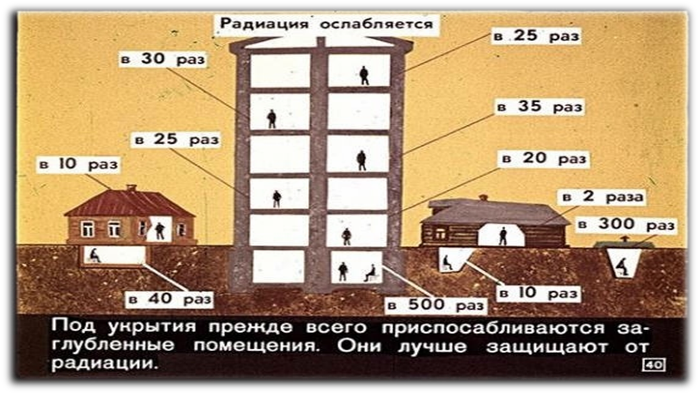 КОЭФФИЦИЕНТЫ ОСЛАБЛЕНИЯ УРОВНЯ РАДИАЦИИ
Защитные сооружения гражданской обороны по своему предназначению и защитным свойствам делятся:
Убежище
Противорадиационные укрытия
Простейшие укрытия
УБЕЖИЩЕСооружение ГО которое предназначены для обеспечения надежной защиты укрываемых в них людей от воздействия всех поражающих факторов ядерного взрыва, отравляющих веществ бактериальных средств высоких температур от отравления продуктами горения и аварийно химически  опасными веществами
Убежище по месту расположения могут быть встроенные или отдельно стоящие
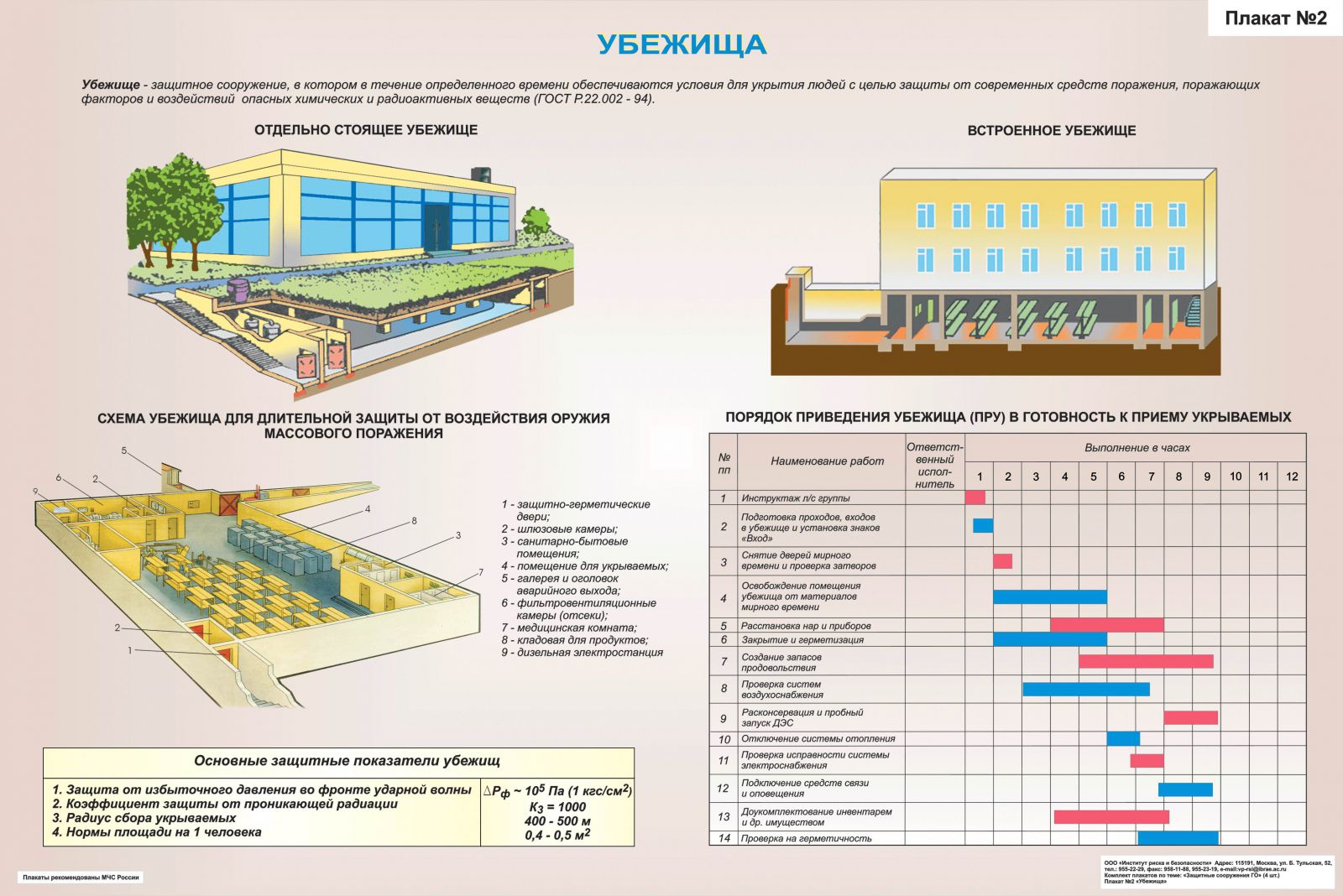 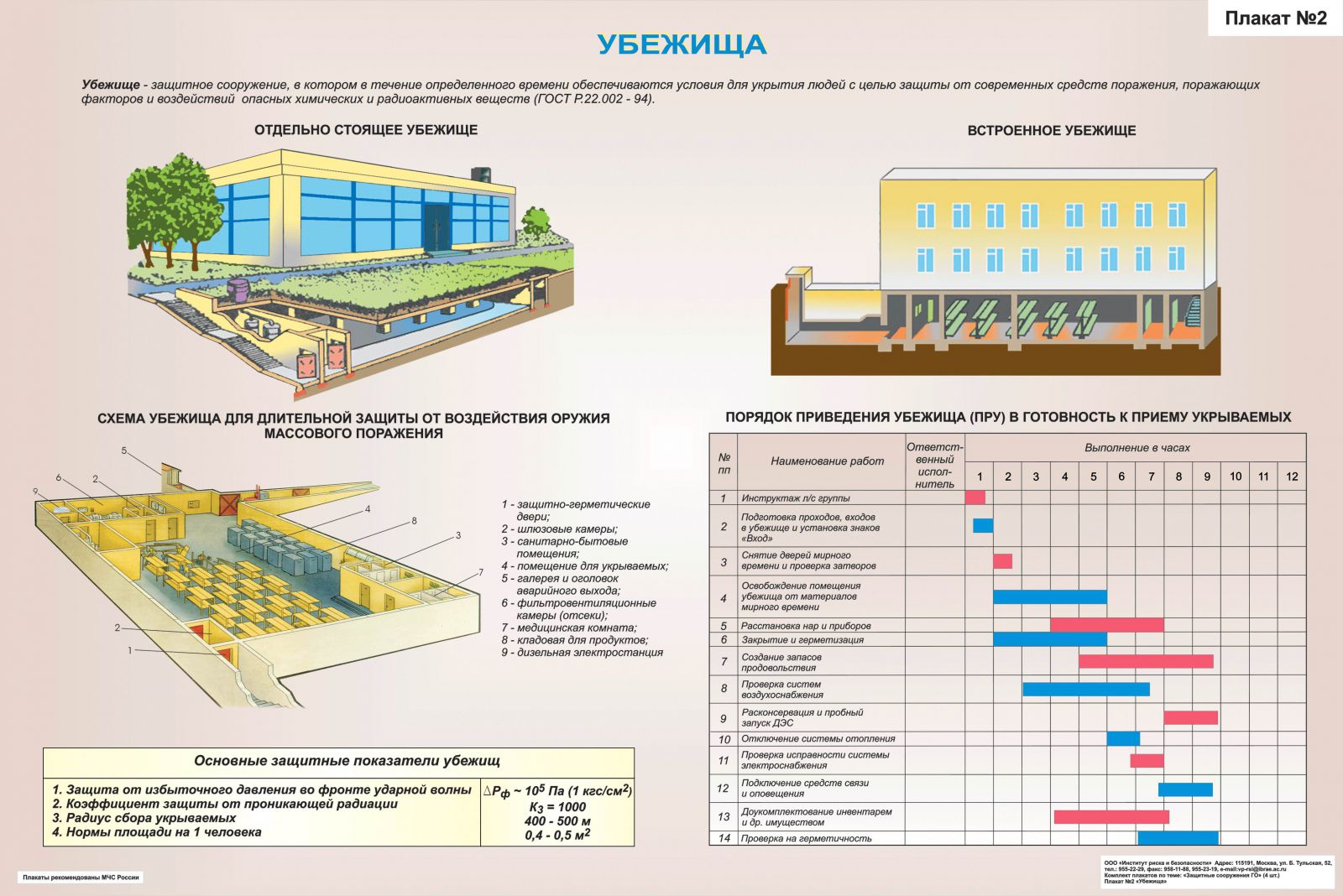 Убежища подразделяются:                 обеспечивают:
По времени возведения  - построенные заблаговременно и быстровозводимые
По вместимости
По защитным свойствам
Непрерывное пребывание людей
Снабжение электроэнергией от внешних источников
Телефонную связь и радиосвязь
Минимальный запас воды из расчета 6 литров питья   4 литра для санитарно – гигиенических норм
Систему вентиляции работающую в двух режимах – чистая вентиляция и фильтровентиляция
План убежища:
1 — помещение для укрываемых; 
2 — пункт управления; 
3 — медицинский пункт (может не устраиваться); 
4 – фильтровентиляционная камера; 
5 — помещение дизельной электростанции; 
6 — санитарный узел; 
7 — помещение для ГСМ и электрощитовая; 
8 — помещение для продовольствия (может не устраиваться); 
9 — вход с тамбуром; 
10 — аварийный выход с тамбуром.[2]
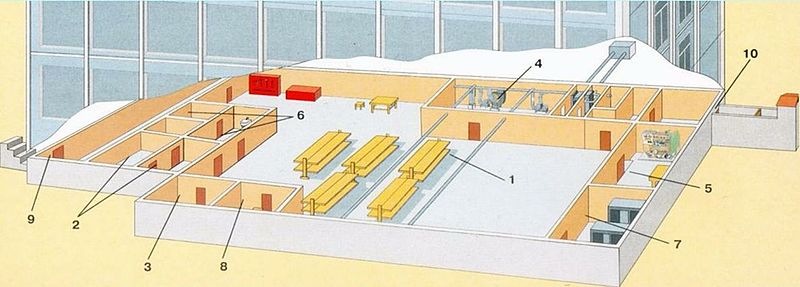 Противорадиационные укрытия
ПРУ это защитные сооружения гражданской обороны, которые используются главным образом для защиты населения сельской местности и небольших городов

Особенно удобно устраивать ПРУ в подвалах, в цокольных и первых этажах зданий, в сооружениях хозяйственного назначения (погребах, подпольях, овощехранилищах)
Противорадиационные укрытия могут быть оборудованы в подвалах жилых домов , погребах
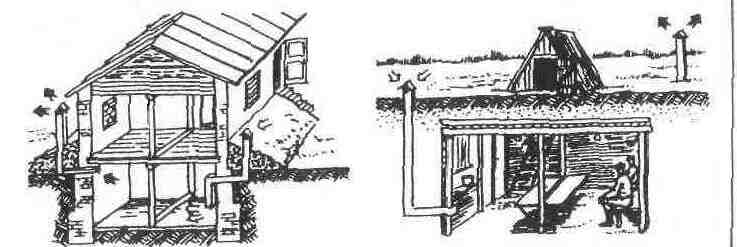 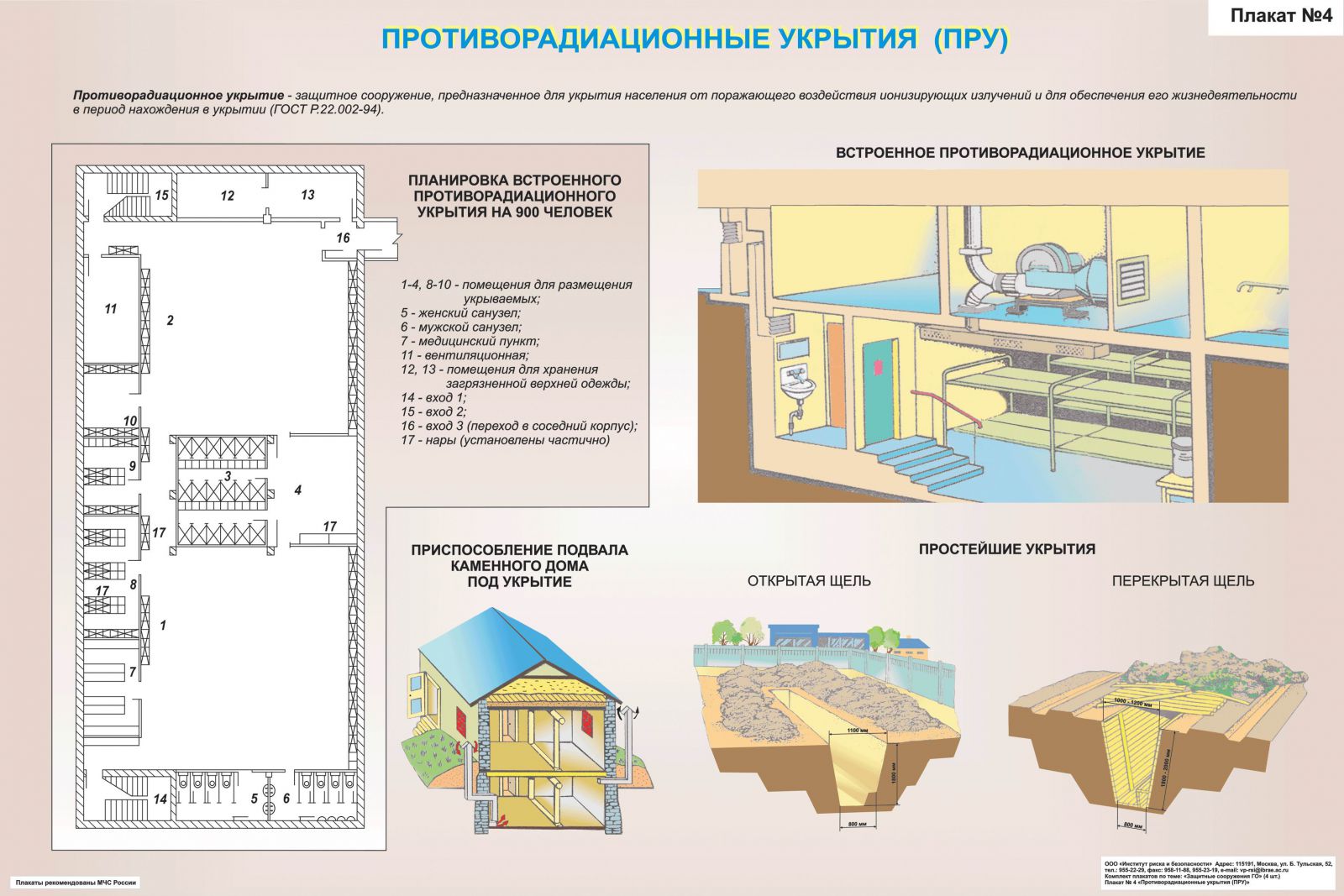 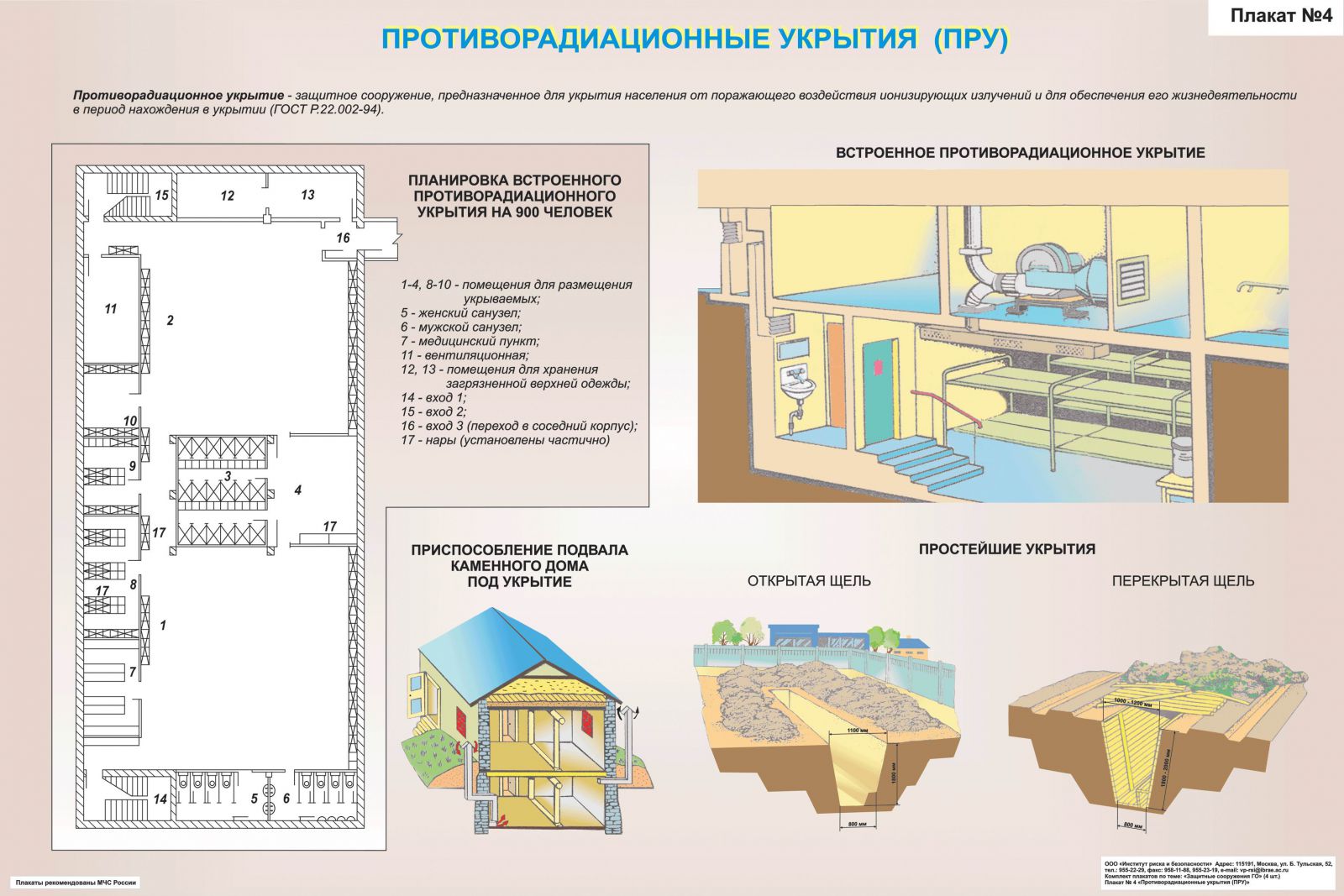 Противорадиационное укрытие
Овощехранилище используемое как ПРУ
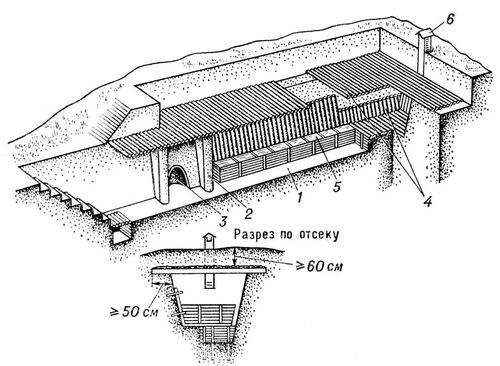 Погреб приспособленный под укрытие
Основное помещение

Место для сидения

Вода

Приточный короб

Вытяжной короб
ЗАПОМНИТЕ!!!
Дооборудование подвальных  этажей и внутренних помещений зданий повышает их защитные свойства в несколько раз. Так, необорудованный погреб ослабляет ионизирующее излучение в 7 -12 раз, а оборудованный – 350 -  400 раз.
СТАТИСТИКА
В настоящее время фонд защитных сооружений гражданской обороны составляет 33 тысячи убежищ и около 11 тысяч противорадиационных укрытий, что составляет около 80% от потребности. 
По данным МЧС
Простейшее укрытие  - щель
Наиболее доступное простейшее укрытие являются  щели. Возводится самостоятельно населением в местах проживания
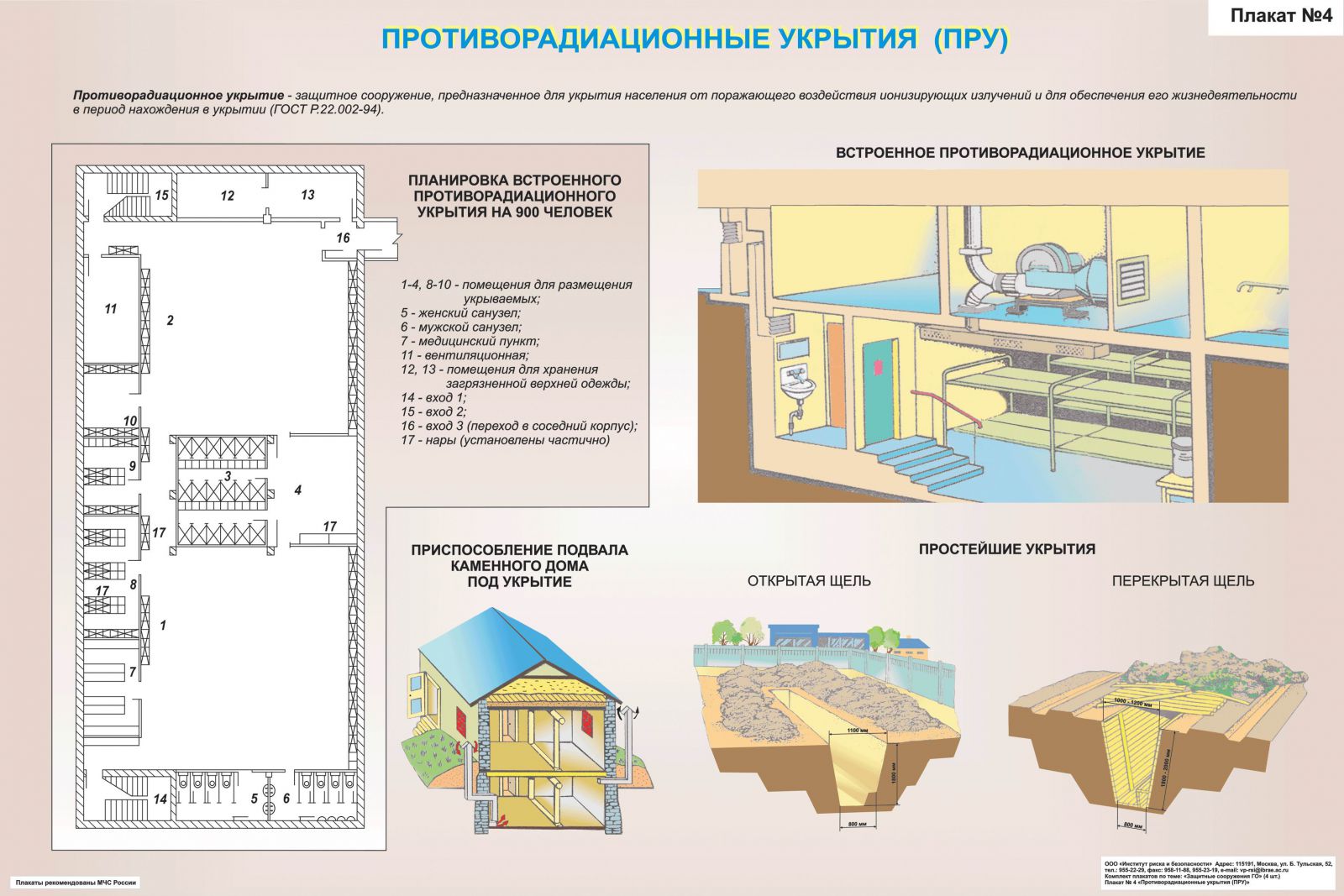 Перекрытые щели предохраняют от непосредственного попадания на одежду и кожу людей радиоактивных осадков, а также от поражения обломками разрушающихся зданий.
Щели рассматриваются как промежуточный этап в обеспечении населения защитными сооружениями. В конечном итоге все население страны должно иметь возможность укрываться в более надежных сооружениях – убежищах и противорадиационных укрытиях.
Самостоятельная работа
Три группы  
Убежище
Противорадиационное укрытие
Перекрытая щель

Цель : определить сравнением  лучшее укрытие от поражающих факторов
Это должен знать каждый
Некоторые правила поведения укрываемых в защитных сооружениях  гражданской обороны.
Укрытие населения в защитных сооружения производится по соответствующим сигналам оповещения органов ГОЧС
Заполнение защитных сооружений производится организованно и быстро. Люди размещаются в них по указанию коменданта (старшего) защитного  сооружения
По истечению времени, указанного в речевой информации ГОЧС, заполнение сооружение прекращается, двери в него закрываются.
В защитных сооружения необходимо строго соблюдать установленный  режим и распорядок дня. Укрываемые должны беспрекословно выполнять все распоряжения коменданта (старшего). Укрываемым не разрешается без необходимости ходить по помещению укрытия, курить, самостоятельно включать и выключать электроосвещение, инженерные агрегаты, открывать и закрывать двери. В защитных сооружениях необходимо соблюдать тишину.
При необходимости выхода из укрытия на зараженную местность следует использовать средства индивидуальной защиты.
Время пребывания людей в защитных сооружениях определяется органами ГОЧС. Они устанавливают порядок действия и правила поведения населения при выходе его их защитных сооружений. Команды об этом передаются в защитные сооружения по средствам связи.
С П А С И Б О !
Литература:1. Смирнов А.Т., Хренников Б.О. «Основы   безопасности жизнедеятельности»  8 кл. 2. Интернет ресурсы:              - http://lemur59.ru/   (картинки)          - ru.wikipedia.  (план убежища)